Quickwrite: Read George Orwell’s Quote.  Write a well-developed paragraph analyzing its meaning and relate it to:  Night, the holocaust, your assigned genocide, animal farm, lord of the flies, or any other historical/current event(s).
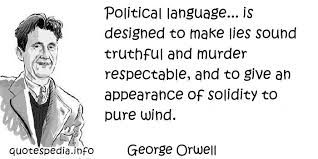